ТЕМА 3ІНСТИТУЦІЙНІ ЧИННИКИ РОЗВИТКУ НАЦІОНАЛЬНОЇ ЕКОНОМІКИ
1. Інститути: сутність, класифікація, функції та роль у розвитку економіки 
2. Інституційне середовище розвитку економіки
3. Проблеми інституціоналізації в трансформаційній економіці
4. Основні інституційні чинники розвитку національної економіки
1
1. Інститути: сутність, класифікація, функції та роль у розвитку економіки
Найважливішим чинником економічного розвитку є наявність необхідного набору інститутів, які визначають можливості і обмеження суб'єктів економічної діяльності
2
Інститут
це закріплені правом та організаціями звичаї, норми і традицій, що становлять основу упорядкованого розвитку елементів та підсистем певного суспільства
правила поведінки, що встановлюють, або навпаки, забороняють певні способи дій
3
Дуглас Норт (Douglas North)
Лауреат Нобелівської премії з економіки 1993 р. “за відродження досліджень в сфері економічної історії завдяки прикладення до неї економічної теорії та кількісних методів, які дозволяють пояснити економічні та інституційні зміни”.
“Інститути, інституційні зміни та функціонування економіки” 
(Institutions, Institutional Change and Economic Performance, 1990)
4
Інститути за Нортом:
«правила гри» в суспільстві;
створені людиною обмеження, що організовують взаємини між ними;
механізми, що забезпечують виконання правил, норм поведінки.
5
Залежно від ролі в економічній системі
базові;
допоміжні, що формуються навколо базових.
Залежно від способу формування розрізняють:
природні – ті, що виникають як автоматична реакція на певні зміни в економічному середовищі;
штучні – є результатом свідомої цілеспрямованої людської діяльності.
6
7
Функції інститутів:
регулятивна функція - координація дій суб'єктів господарювання;
регламентна функція - формування за допомогою норм і правил інституціональних рамок, регламентів економічної поведінки суб’єктів ринкових відносин:
інститутам властива система стимулів (позитивні, негативні), без якої вони не можуть існувати;
інститути забезпечують передбаченість, що в свою чергу призводить до стабільністості;
інститути забезпечують свободу та безпеку дій особи у визначених рамках (межах);
мінімізація трансакційних витрат.
8
Роль інститутів:
створюють каркас економічних систем та впливають на їх функціонування;
розв'язують проблеми координації суб’єктів суспільного відтворення;
зменшують невизначеність вибору в умовах недостатньої та асиметричної інформації в економіці;
визначають умови і можливості функціонування економічних законів;
забезпечують форми економічної поведінки суб'єктів і реалізацію їхніх економічних інтересів.
9
Класифікація законів по Ернандо де Сото (Перу)
Хороший закон – гарантує та підвищує ефективність економіки та суспільної діяльності, що ним регулюється;
Поганий закон – руйнує або повністю ліквідовує і економіку і суспільну діяльність.

Якщо уряд зайнятий лише перерозподілом доходів, а не створенням нового багатства, то погані закони превалюють над хорошими.
10
СУПЕРЕЧНІСТЬ ІНСТИТУТІВ
Залежно від впливу на ефективність функціонування економічної системи:
1) інститути, що підвищують ефективність економічної системи - зменшують трансакційні витрати економічної системи, що приводить до підвищення суспільного добробуту; 
2) нейтральні інститути - зменшують трансакційних витрат для однієї групи економічних агентів при одночасному їх зростанні для іншої. Не досягається ефективність економічної системи; 
3) інститути, що знижують ефективність економічної системи – трансакційні витрати зростають; суспільний добробут скорочується.
11
2. Інституційне середовище: сутність та елементи
Інституційне середовище - це чіткий упорядкований набір інститутів, що визначає обмеження для економічних суб'єктів, які формуються в межах тієї чи іншої системи координації господарської діяльності. 
Елементи інституційного середовища:
інституційний суб’єкт
інституційний об’єкт
інституційний механізм.
12
Інституційний суб’єкт – підприємство, інтегровані структури, держава.

Об’єктами інституційних взаємодій є правила і норми, що регламентують, обмежують і регулюють діяльність суб’єктів господарювання та їхніх агентів. 

Інституційний механізм – процес реалізації та дотримання інститутів.
13
Ефективність впливу інституційного середовища на розвиток національної економіки проявляється через наявність та величину «трансакційних витрат».
Трансакційні витрати – витрати функціонування ринку (Рональд Коуз. «Природа фірми» (1937))
14
Трансакційні витрати (у широкому розумінні)
- ціна, яку сплачує будь-яка економічна система за інституційну недосконалість власних ринків. 

Трансакційні витрати є наслідком складності навколишнього світу й обмеженої раціональності економічних суб'єктів.
15
16
3. Проблеми інституціоналізації в трансформаційній економіці
Інституціональне середовище піддається постійній трансформації, що пов’язано з інституційними змінами, зумовленими невідповідністю між наявними інститутами і зміненими умовами, зовнішнім середовищем.
17
Трансформація інституційного середовища
ІНСТИТУЦІЙНІ ТЕХНОЛОГІЇ
ІМПОРТ ІНСТИТУТІВ
ГЕНЕРУВАННЯ ІНСТИТУТІВ
18
Етапи запровадження нового інституту:
1) визначення цілей і завдань нового інституту; 
2) попередній розрахунок вигід і втрат різних соціальних груп від запровадження нового інституту; 
3) пошук аналогів в інших країнах або в минулому цієї країни; 
4) розроблення стратегії впровадження; 
5) вибудовування ланцюга супутніх інститутів; 
6) розроблення комплексу заходів з адаптації нового інституту з метою мінімізації витрат спротиву з боку окремих груп населення; 
7) завершальний підрахунок вигід і втрат (у тому числі й соціальних) від запровадження нового інституту і їх зіставлення з наявним фінансовим забезпеченням.
19
Проблеми імпорту інститутів:
розбіжність поглядів щодо реальної ефективності інституту;
суперечності, які виникають між новим інститутом та існуючим інституційним середовищем;
різні наслідки впровадження інститутів для соціальних груп;
не розроблена теорія та практика впровадження інститутів.
20
Модифікація інституційного середовища в трансформаційний період призводить до появи наступних явищ:
Інституційний вакуум – це відсутність або недостатність і інституційному середовищі формальних інститутів, здатних забезпечувати здійснення господарської діяльності з найменшими трансакційними витратами.

Неформальна інституціоналізація - пріоритет неформальних «правил гри» в суспільстві над формальними, підстроювання формальних під неформальні.

Інституційна пастка - неефективна стійка норма (неефективний інститут), яка має самопідтримуючий механізм.
21
Інституційні пастки:
Промисловість: неефективні підпиємства – під захистом держави, а ефективні захищаються від держави;
Бартер, неплатежі, “сірі” схеми, списання боргів;
Тіньова економіка, корупція – альтернативні “неформальні інститути”.
22
Підвищення податкового навантаження на реальний сектор економіки 
(легальну діяльність)
Ріст тіньового сектору економіки
Скорочення реального сектору економіки 
(легальної діяльності) при збереженні рівня суспільних (державних) витрат
23
КОРУПЦІЯ
це суспільний договір;
це угода між організаціями і (або) фізичними особами, яка зменшує трансакційні витрати клієнта порівняно зі звичайними за даних інституційних рамок і, порушуючи формальні й неформальні обмеження, збагачує агента (через отримання ренти), але не має надійних інституційних механізмів забезпечення
24
Типи корупції (за www.gazeta.comments.ua)
“М’яка” модель – для країн, в яких певні фінансово-політичні групи мають можливість узгоджувати напрямки державної політики з власними інтересами. Проте демократичний устрій не дозволяє відкрито користуватися існуючими фінансовими та організаційними первагами.
“Споживацька” модель – в більшості постсоціалістичних країн практикує корупція як частина суспільного договору. Неадекватно низький рівень оплати бюджетної сфери “мотивує” до виконання своїх функцій за винагороду
“Локалізована” модель – лише в окремих сферах та лише на “верхах” (Японія, Сінгапур, Грузія)
“Традиційна” модель – заглиблена у звичаї та культуру суспільства корупція має тотальний характер.
25
Корупційна угода виникає, якщо:
нормативно-правове поле здійснення економічної діяльності не залишає суб`єктам економічних відносин можливостей отримувати достатній для розширеного відтворення прибуток та спонукає до його порушення;
«вкладення» певних коштів в особу, яка має повноваження, дозволяють підвищити рентабельність проекту за рахунок заощадження коштів чи отримання певних привілеїв;
посадова особа навмисно завищує вимоги, внаслідок чого вимагається плата за послуги, які повинні надаватися безкоштовно.
26
Чинники, які сприяють поширенню корупції:
добровільна згода значної частини населення вступати у корупційні відносини в якості хабародавців;
утрудненість законного здійснення економічної діяльності на прибутковій основі в легальній системі;
суперечливість законодавчих актів, наявність значної кількості підзаконних актів, які припускають довільне трактування закону;
низький рівень оплати праці державних службовців, слабкий контроль за їхньою діяльністю, неефективність або й відсутність механізмів покарання за перевищення службових повноважень;
незнання громадянами власних прав на отримання державних послуг та обов’язків чиновників щодо їх надання;
наявність та розвиток тіньової економіки, відтворення якої неможливе без порушення діючих нормативних актів у сфері економіки;
нерозвиненість складових громадянського суспільства.
27
Динаміка рівня корупції в Україні
28
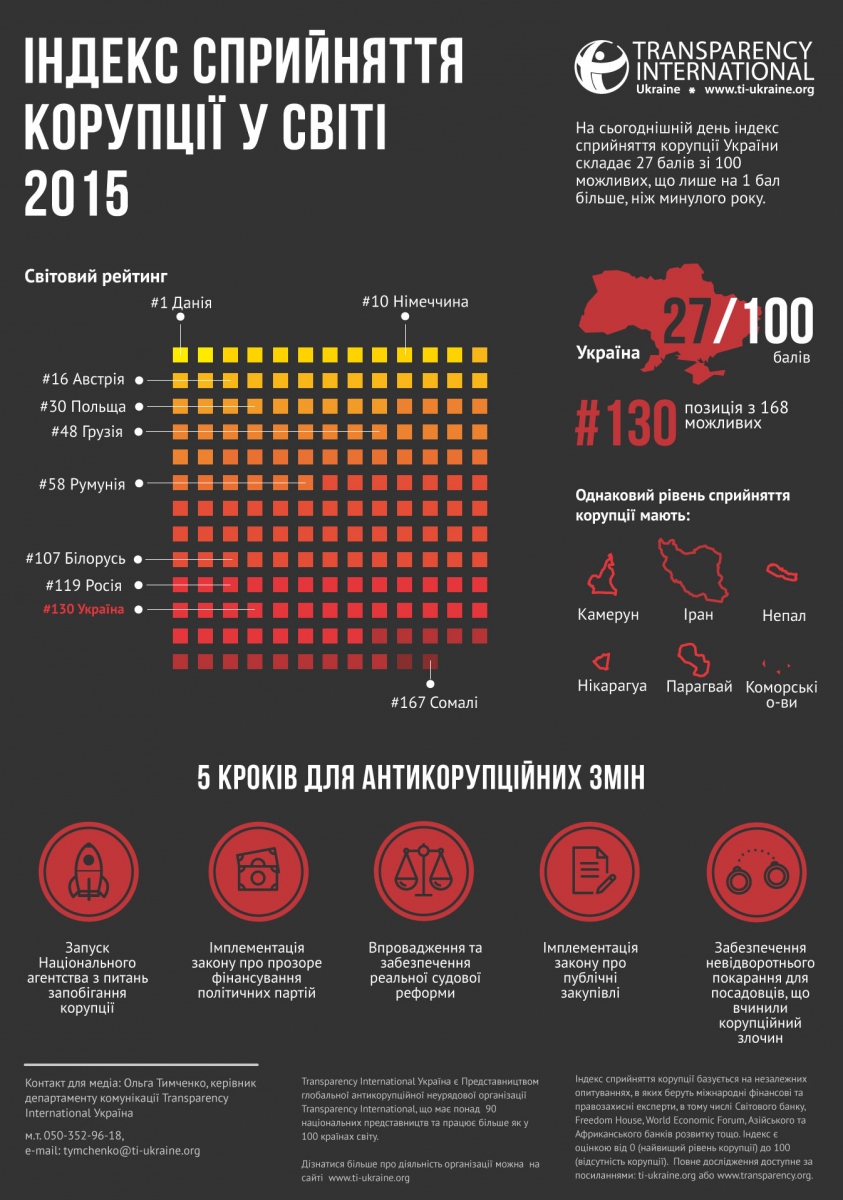 29
Вихід з «інституційної пастки»
цілеспрямована системна зміна комплексу інститутів
впровадження більш ефективних формальних (регуляторних та координаційних) інститутів.
«Трансформаційні витрати - це витрати зміни моделі інституційних відносин» (В.Полтерович)
30
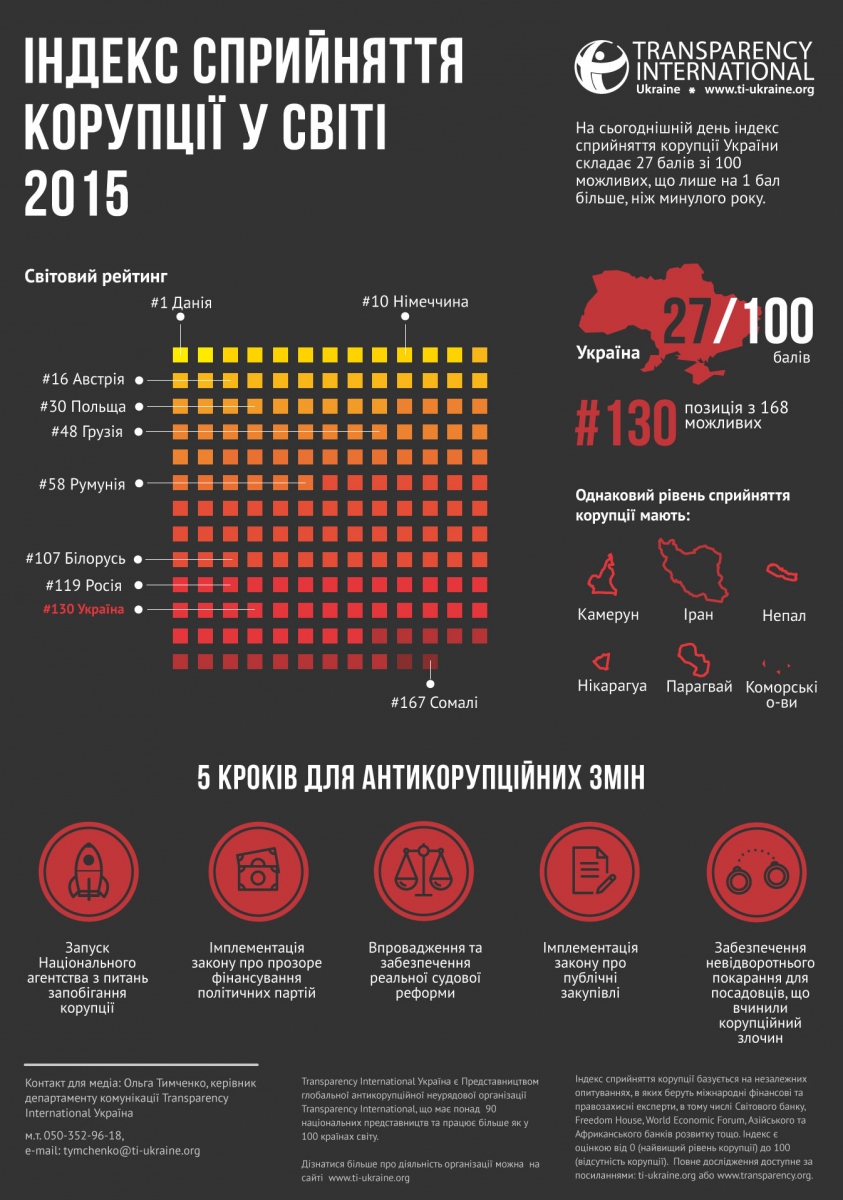 31
Шляхи виходу з інституційної пастки
Трансакційні + трансформаційні витрати після відміни неефективної норми
Трансакційні витрати при функціонуванні неефективної норми
32
Інституціоналізація
вдосконалення інституціонального середовища 
Процес інституціоналізації: 
у короткостроковому періоді — декларування на законодавчому рівні певних правил та норм поведінки економічних суб’єктів; 
у довгостроковому періоді — легітимізація, суспільне їх визнання, закріплення цього визнання в «неписаних» правилах і рамках індивідуальної та суспільної поведінки.
33
4. Основні інституційні чинники розвитку національної економіки
правові 
власницькі 
політичні 
соціальні 
управлінсько-владні 
технологічно-інноваційні 
структурні
34
Правові чинники
відображають стан нормативно-законодавчої бази країни, яка розглядається з позиції:
розвитку 
стабільності та 
ефективності законодавства 
в регулюванні економічних відносин у суспільстві.
Інтегральний показник якості законодавчо-нормативного акта – коли у ньому поєднуються:
право
соціальна справедливість
політична сила
35
Відносини власності
Права власності (юридичний аспект): 
право користуватися річчю; 
право отримувати від користування річчю дохід; 
право змінювати фізичну форму та субстанцію речі; 
право передавати зазначені правомочності іншій особі (дарувати, заповідати, продавати, передавати на певний час).
36
Політичні чинники
«-»
політична нестабільність в Україні, 
невироблено чіткої економічної програми дій на довгострокову перспективу, 
значний рівень політизованості більшості економічних рішень 
«+»
поглиблення демократизації суспільства, 
дієвість громадського контролю, 
посилення громадських ініціатив.
37
Соціальні чинники
очікувана середня тривалість життя людини (що є передумовою формування структури трудових ресурсів); 
частка трудових ресурсів, які мають середню спеціальну і вищу освіту (що є характеристикою кваліфікаційного рівня зайнятих); 
зростання частки оплати праці у структурі ВВП (що є відображенням мотивів працюючих до високопродуктивної праці з погляду очікуваних доходів).
38
Управління
Якісний рівень управління визначається: 
інтелектуальною стратегією, 
сучасною інформаційно-аналітичною базою, 
використанням прогресивних управлінських технологій суб’єктами управління різних рівнів.
39
Інститути влади
державна влада, 
влада ринку, 
влада фірми (корпоративна влада), 
влада економічних коаліцій, 
фінансова влада, 
влада міжнародних суб’єктів
40
Державна влада - здійснює спрямувальний, організуючий вплив на суспільство.

Влада ринку - здатність суб’єкта ринкових відносин впливати на ринкові ціни і збільшувати економічний прибуток, обмежуючи обсяги виробництва і збуту. 
Через владу ринку реалізується влада споживача - можливість відмовитись від придбання блага, яке його не влаштовує.
41
Влада фірми
можливість справляти прямий вплив на поведінку ринкових та державних агентів. 
Основні форми вияву: 
монопольна влада на ринку через контроль за цінами з метою одержання монопольного прибутку; 
лобіювання інтересів під час прийняття рішень державними органами влади; 
вплив на споживачів шляхом формування в них споживацьких переваг; 
влада над технологічно пов’язаними фірмами при визначенні обсягів і номенклатури виробництва
42
Влада економічних коаліцій
це влада різних приватних економічних груп і громадських об’єднань, створених для захисту інтересів своїх засновників на загальнонаціональному рівні. 
Прикладом суб’єктів такого виду владних відносин є:
профспілки, 
асоціації захисту прав споживачів, 
асоціації підприємців, 
асоціації виробників певних видів продукції.
43
Фінансова влада
включає:
владу фінансових організацій (банків, кредитних спілок, страхових компаній) і
фондового ринку (ринку капіталів)
44
Влада міжнародних суб’єктів
вплив на поведінку економічних агентів конкретної національної економіки з боку світової господарської системи. 
Суб’єктами владного впливу виступають 
іноземні держави, 
світовий ринок, 
транснаціональні корпорації, 
міжнародні організації.
45
Технологічно-інноваційного чинник
основним фактором економічного зростання - технологічний прогрес. 
Конкурентоспроможність національної економіки у XXI ст. залежить від здатності господарського механізму генерувати високу інноваційну активність.
46
Структурна трансформація
Критерій оптимальності структури економіки - відповідність поділу окремих сфер прикладання суспільної праці кількісно визначеним потребам суспільства
47